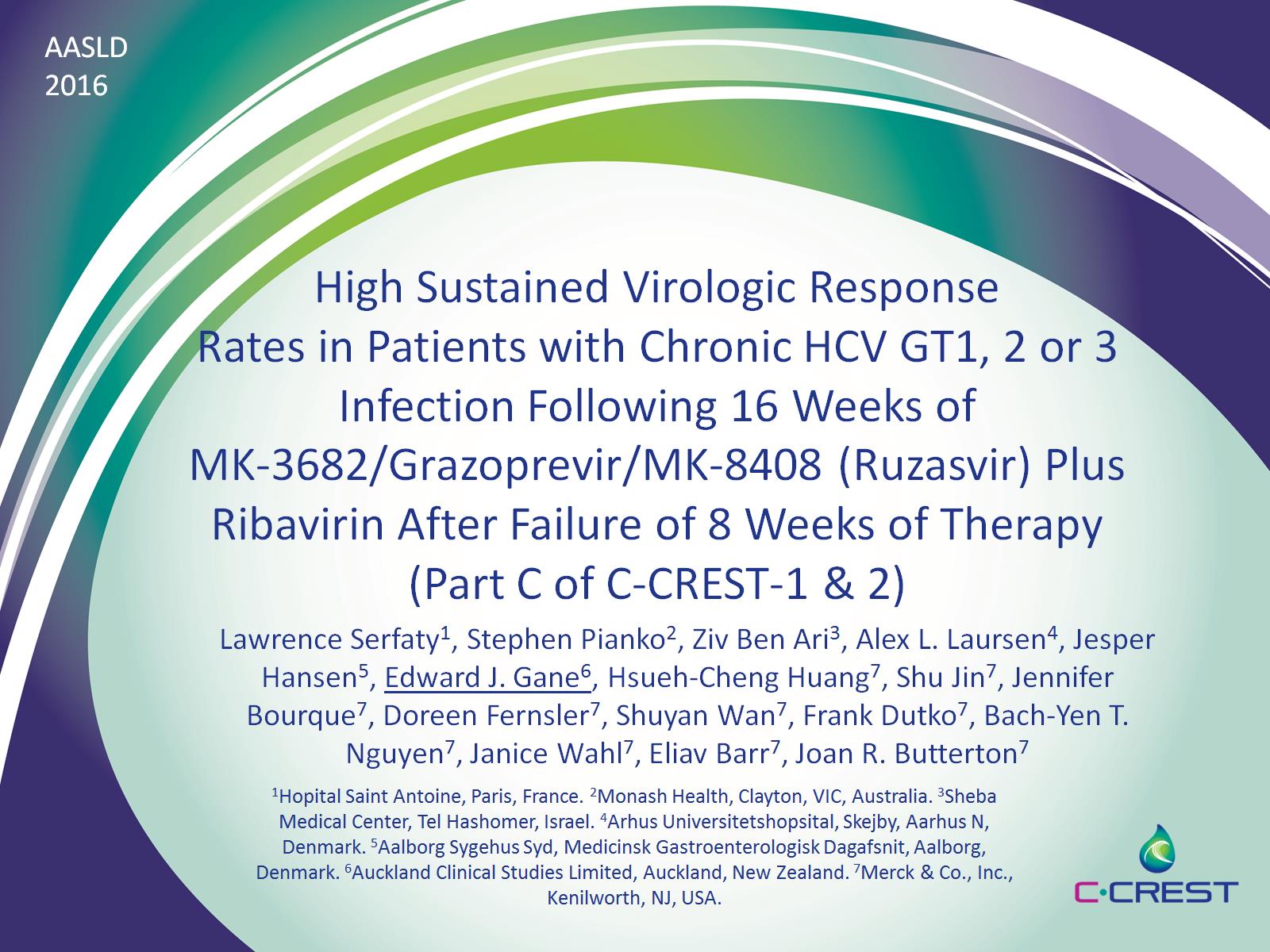 High Sustained Virologic Response Rates in Patients with Chronic HCV GT1, 2 or 3 Infection Following 16 Weeks of MK-3682/Grazoprevir/MK-8408 (Ruzasvir) Plus Ribavirin After Failure of 8 Weeks of Therapy (Part C of C-CREST-1 & 2)
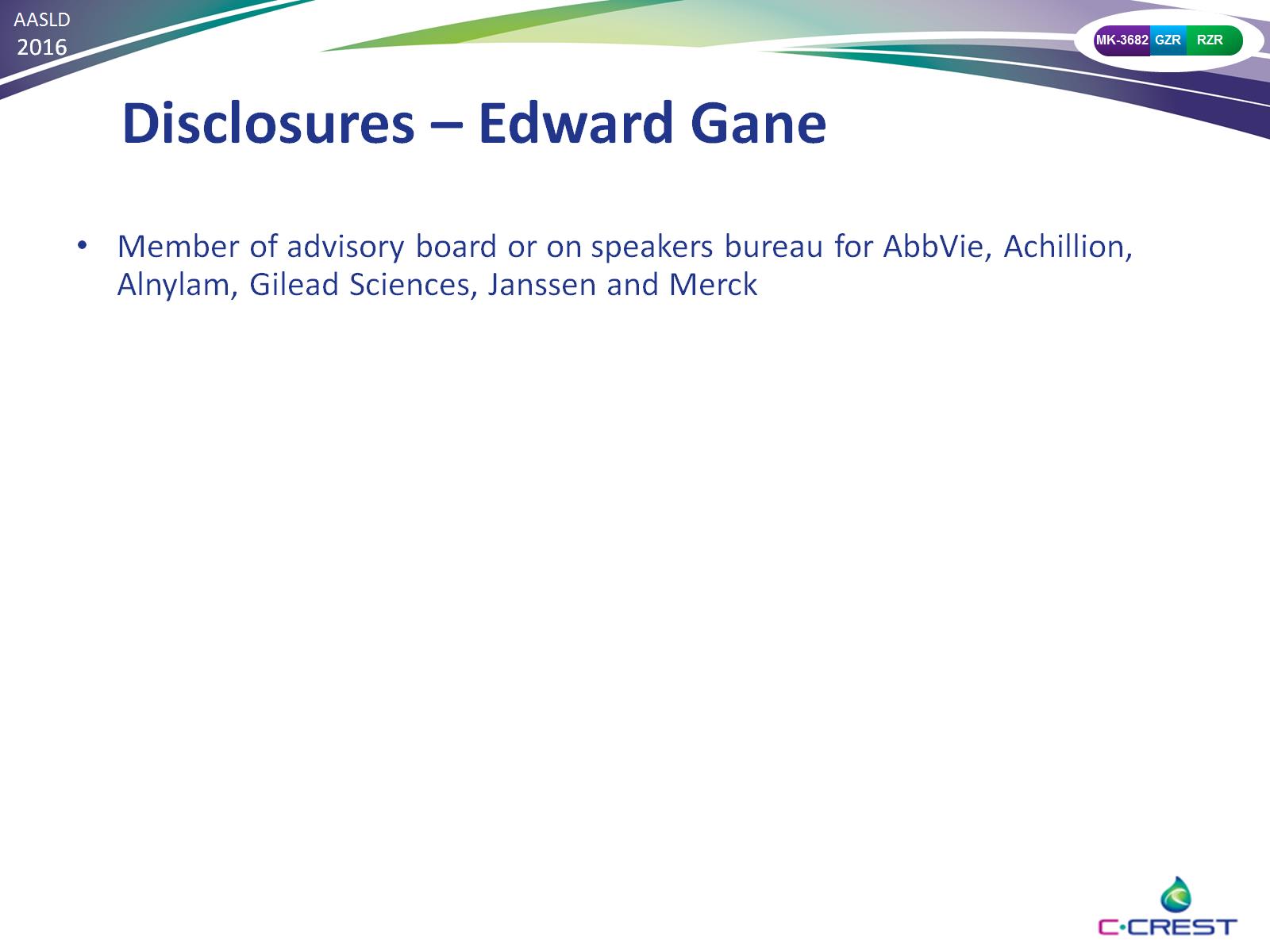 Disclosures – Edward Gane
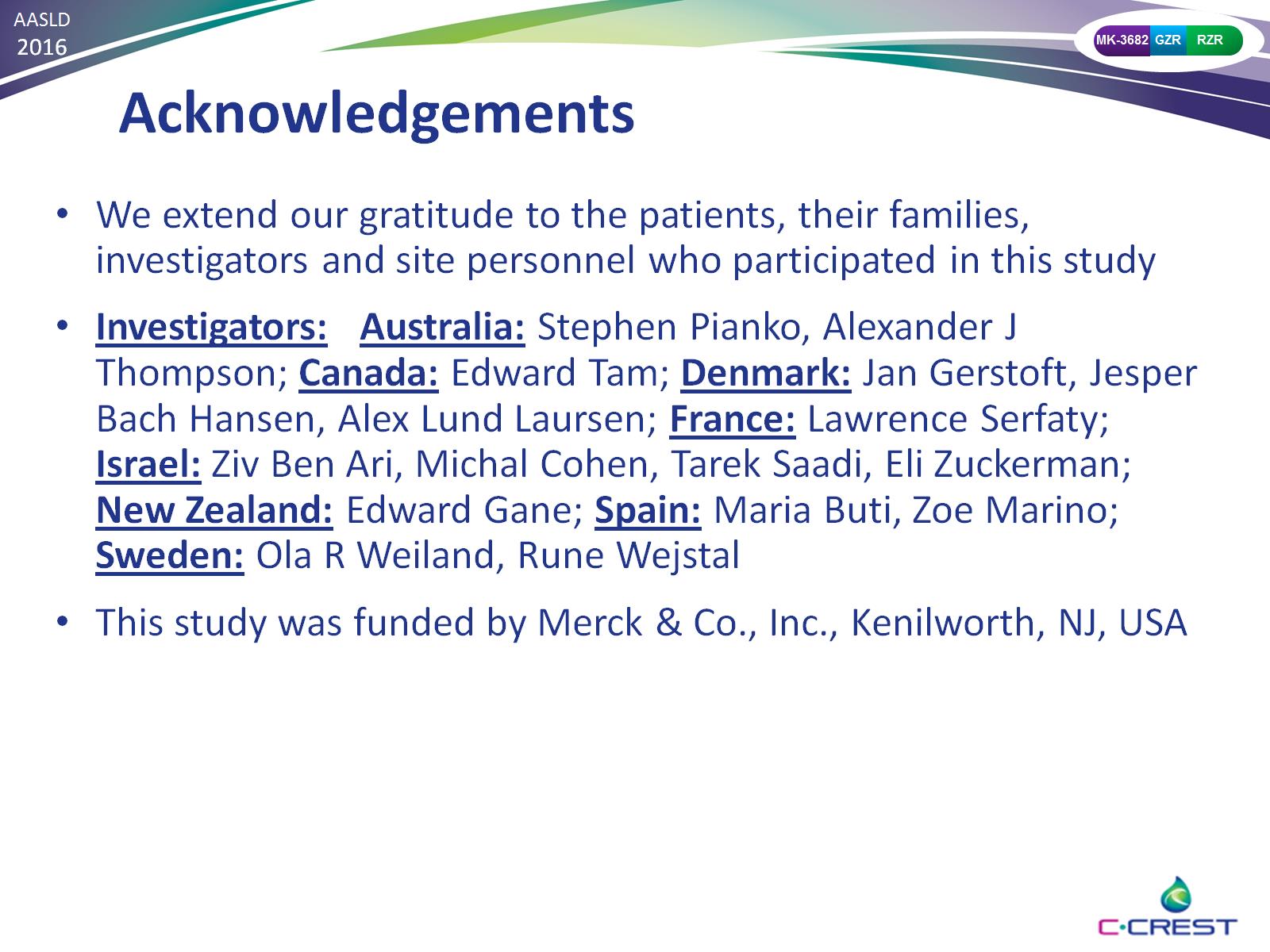 Acknowledgements
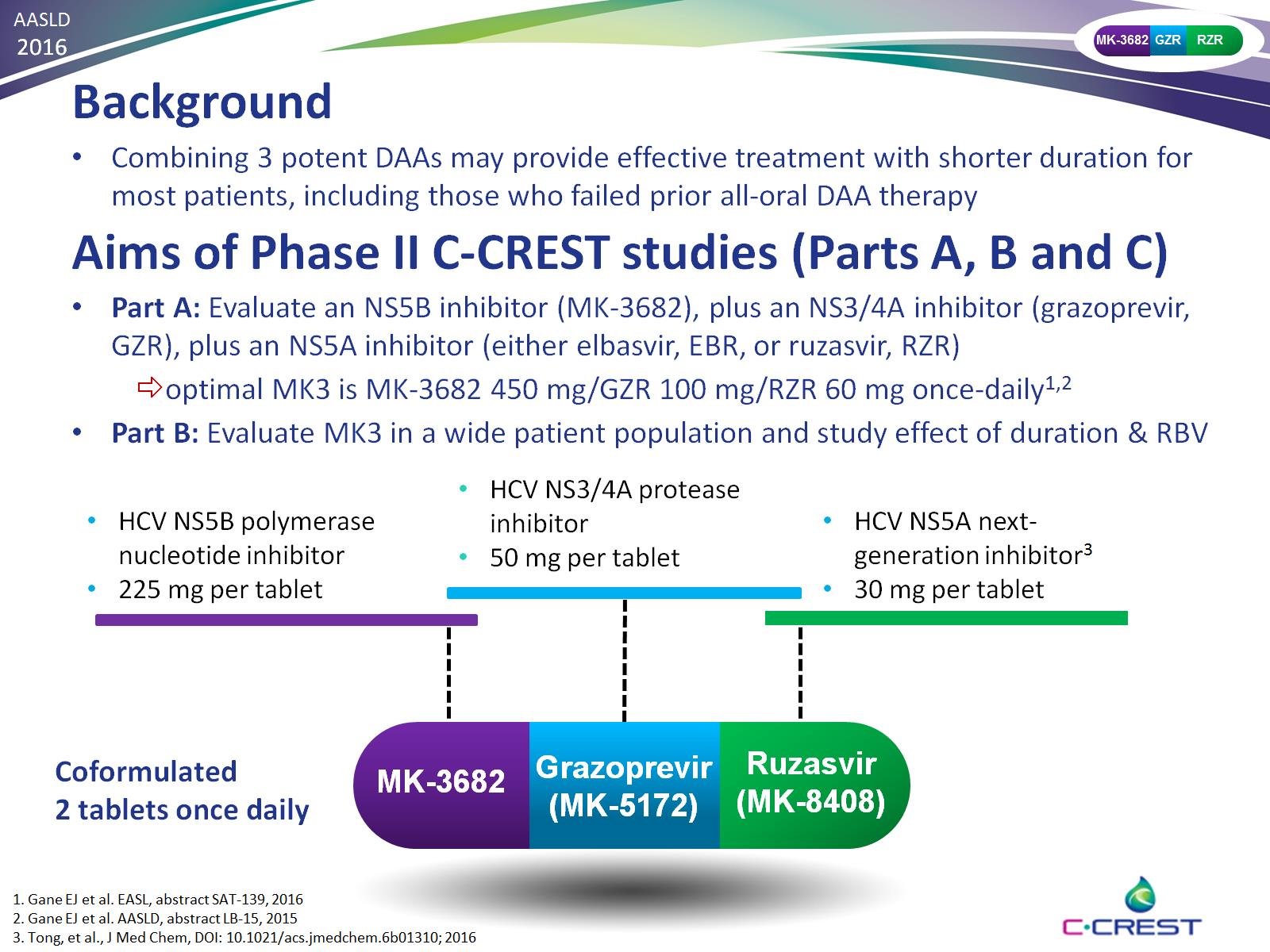 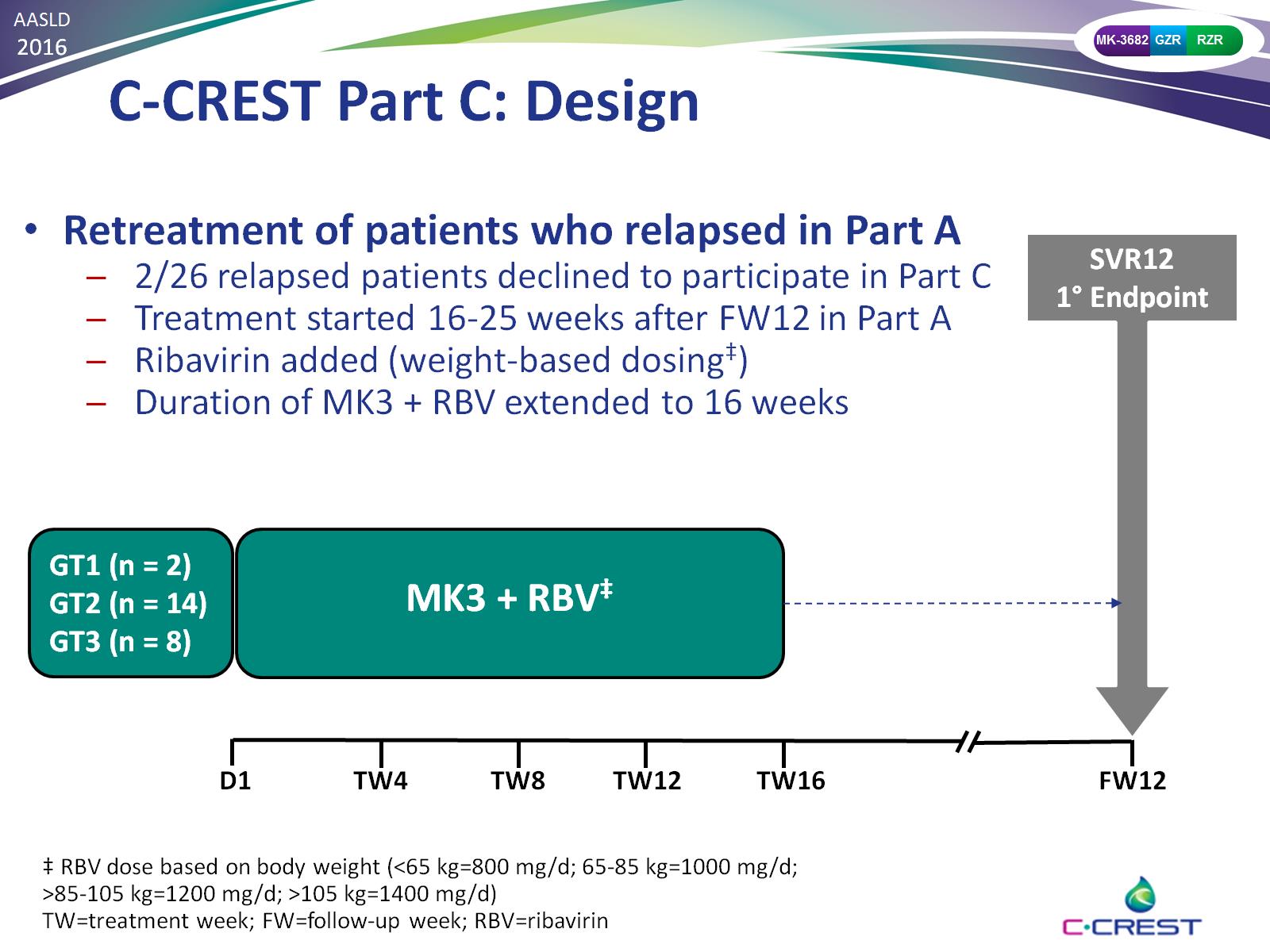 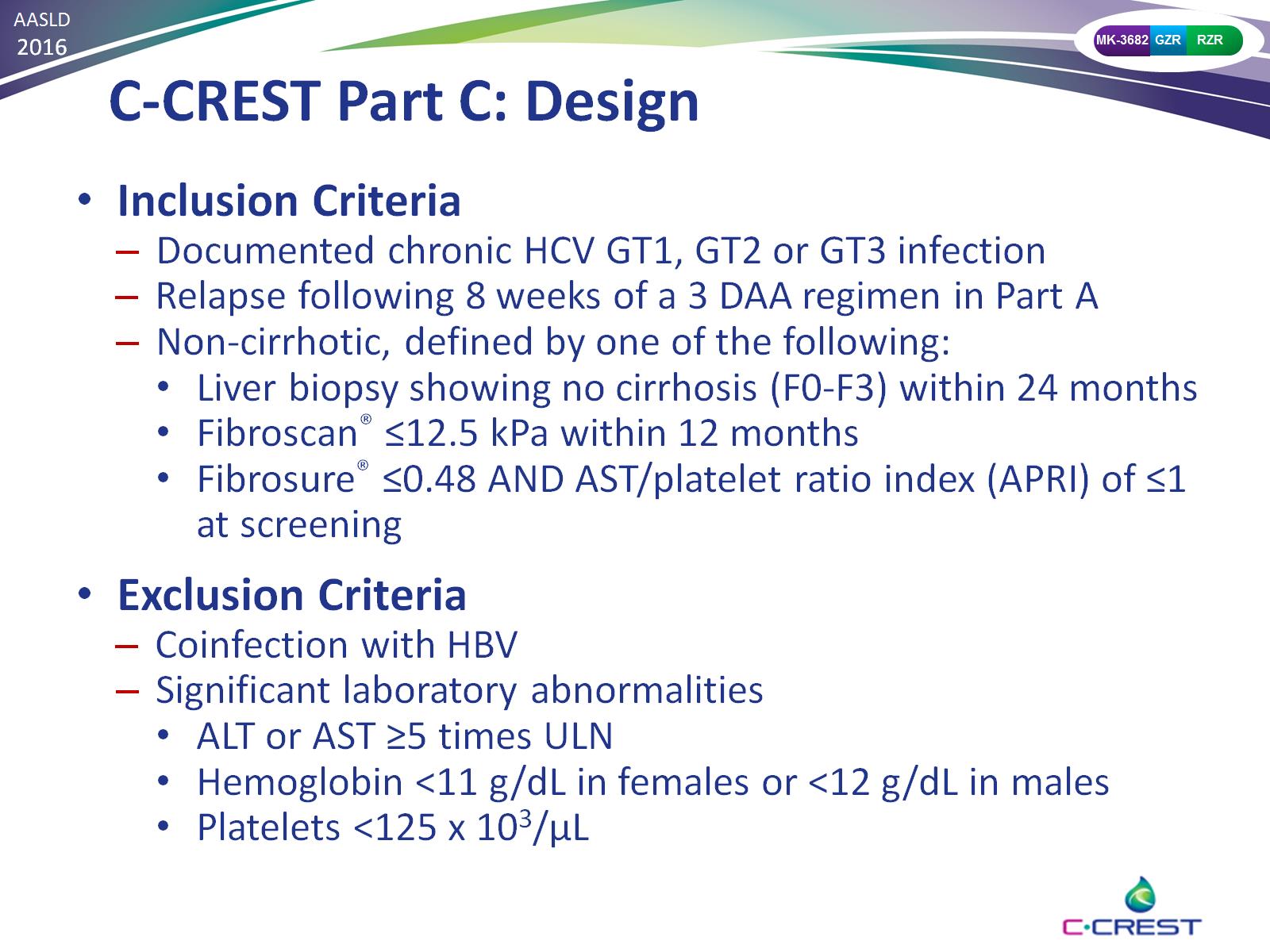 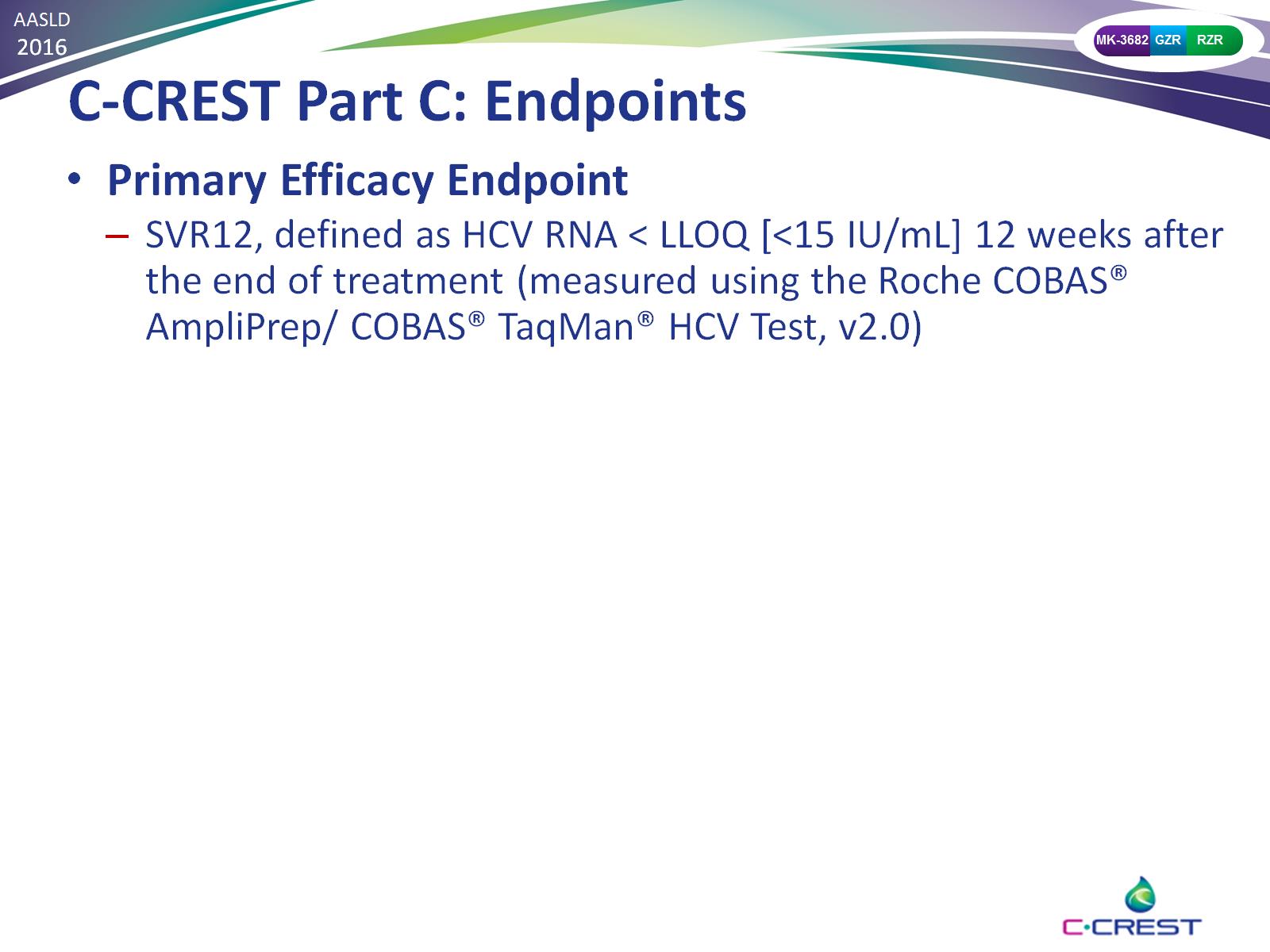 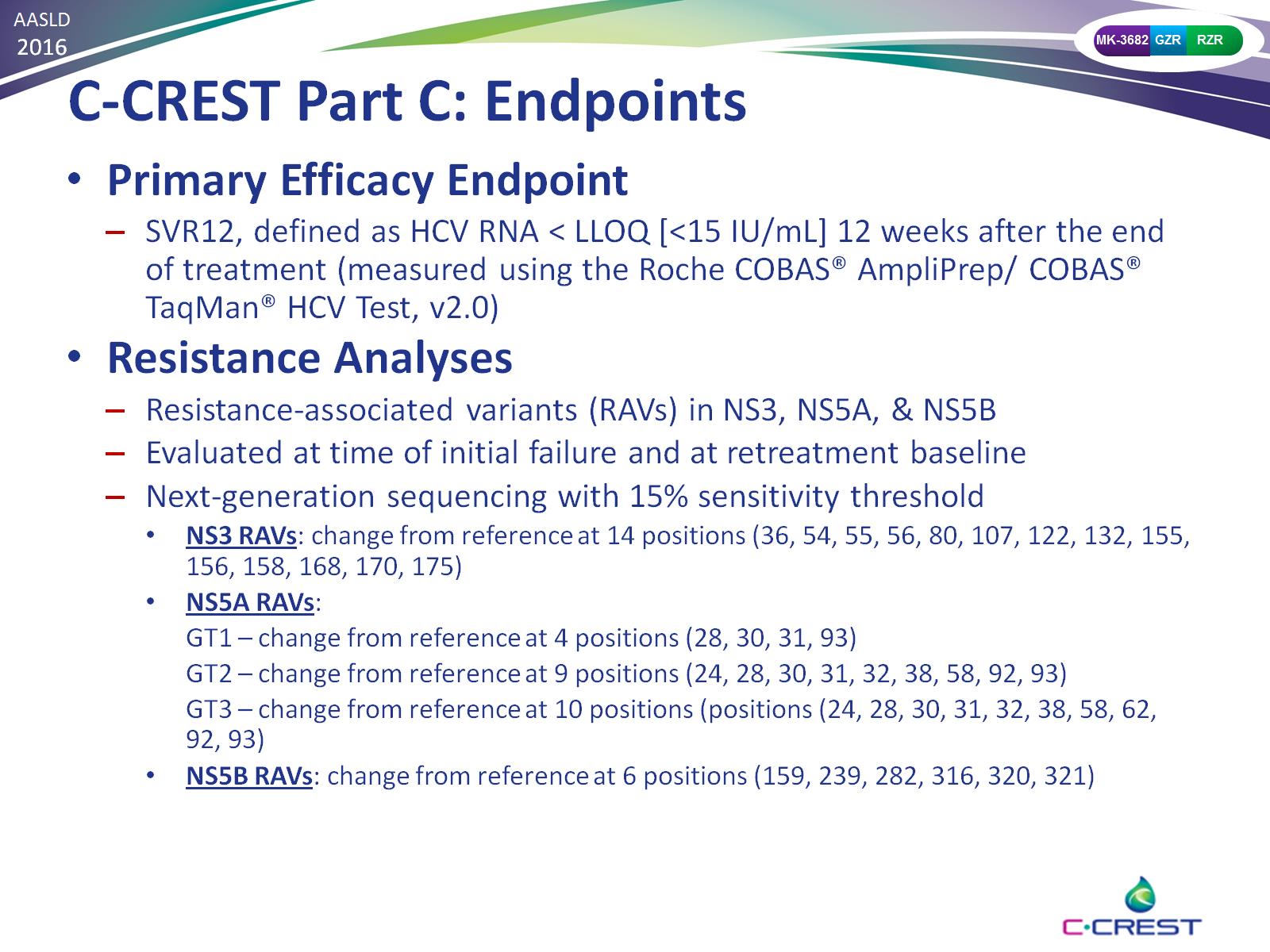 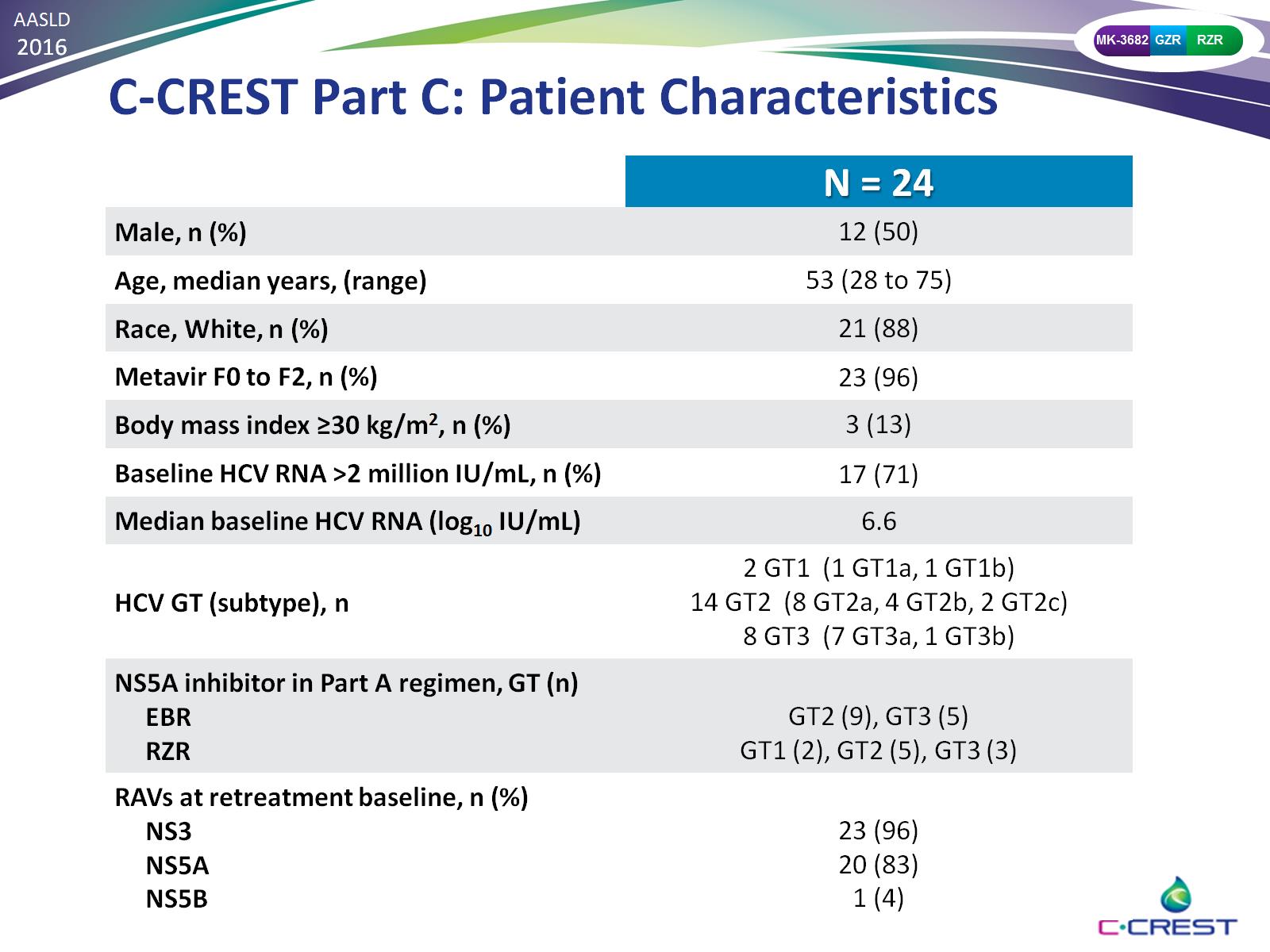 C-CREST Part C: Patient Characteristics
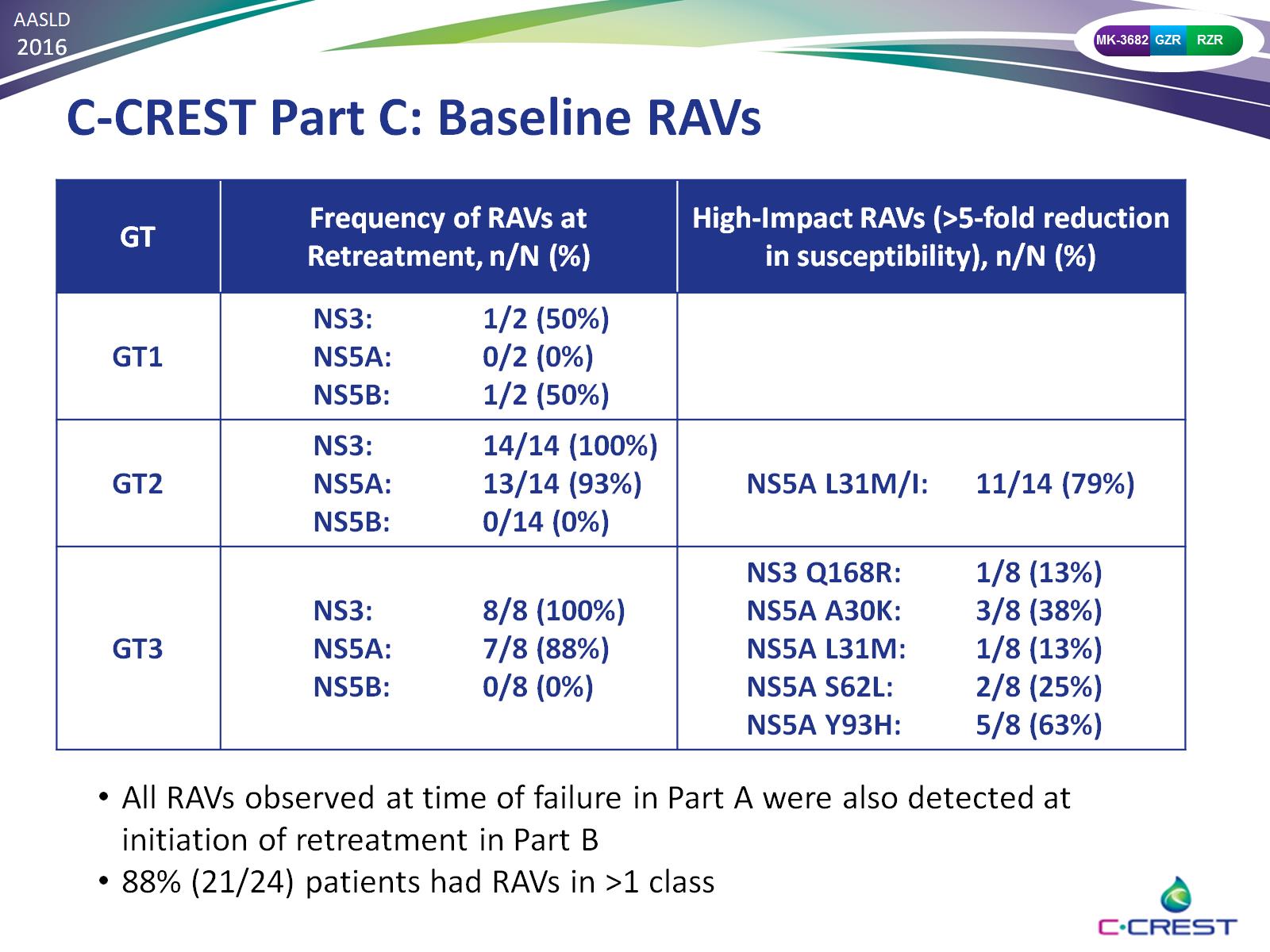 C-CREST Part C: Baseline RAVs
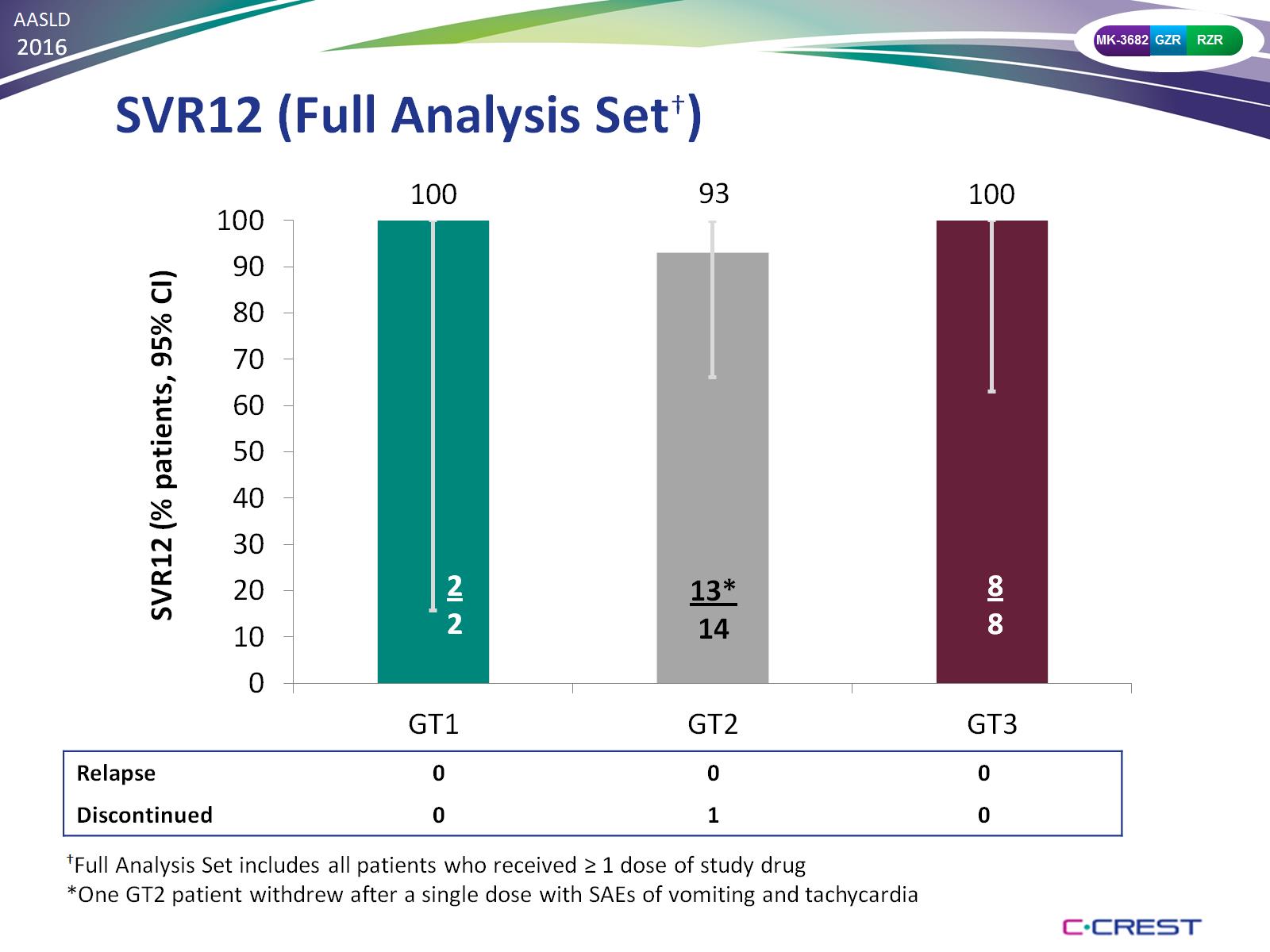 SVR12 (Full Analysis Set†)
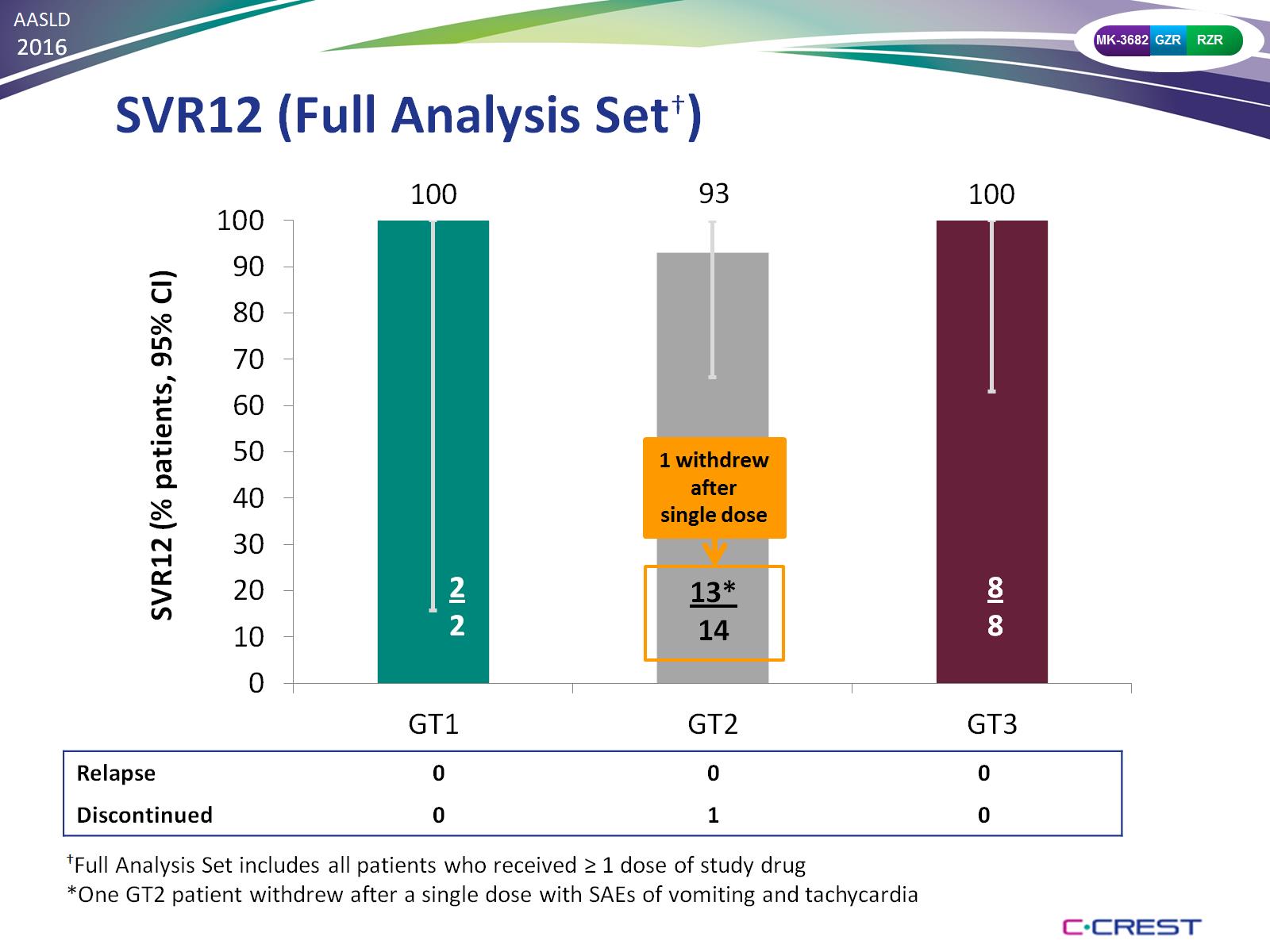 SVR12 (Full Analysis Set†)
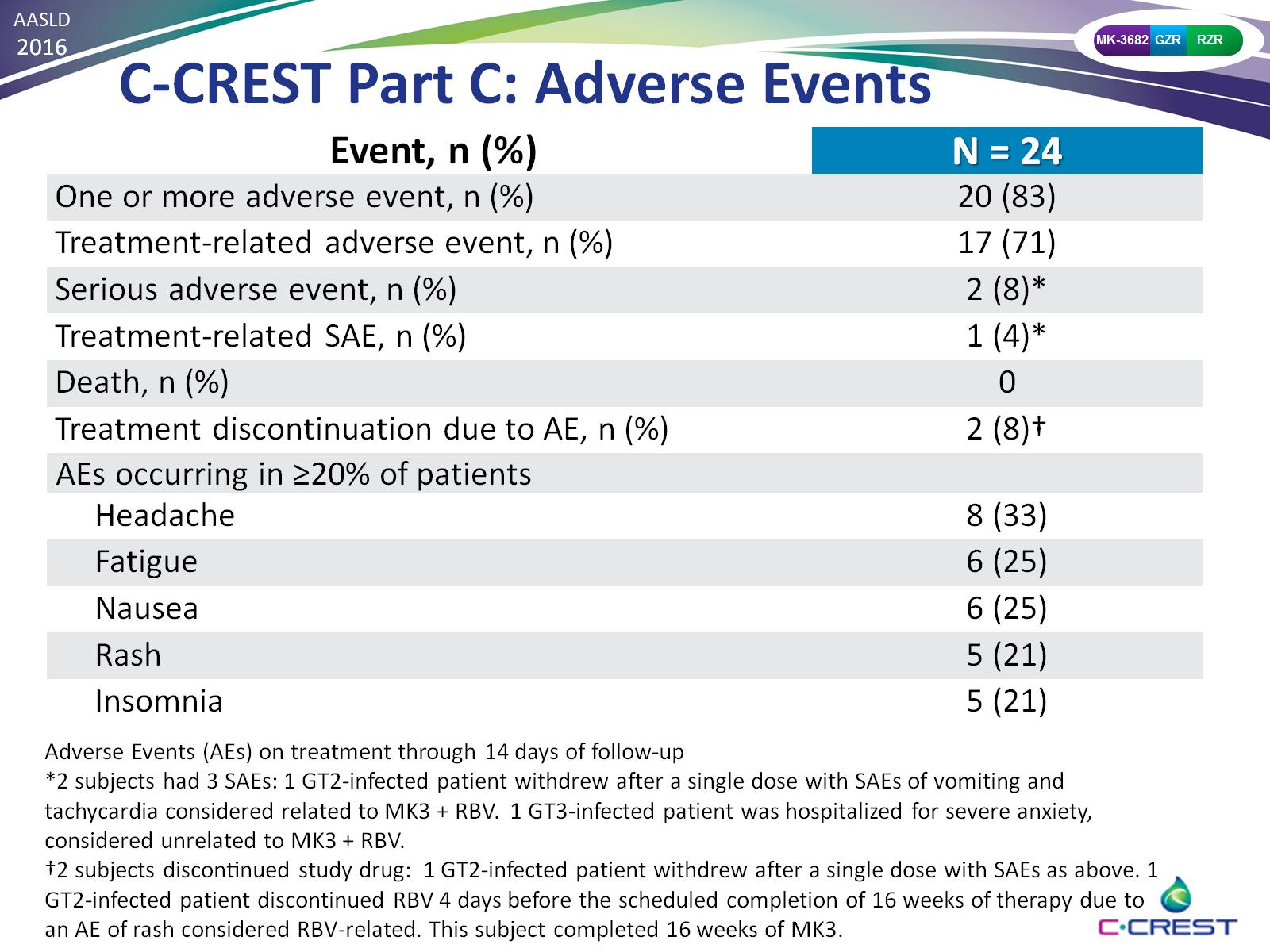 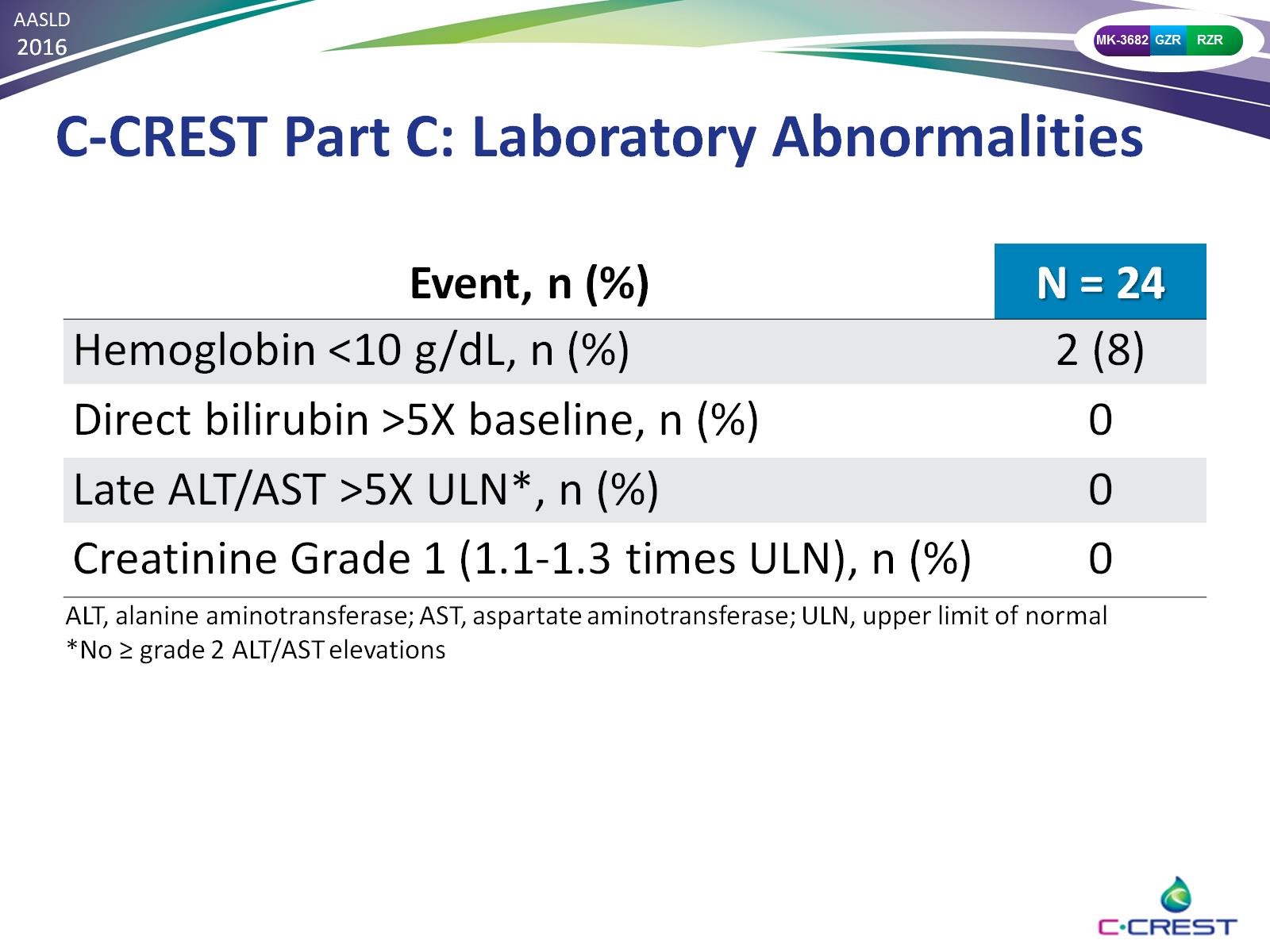 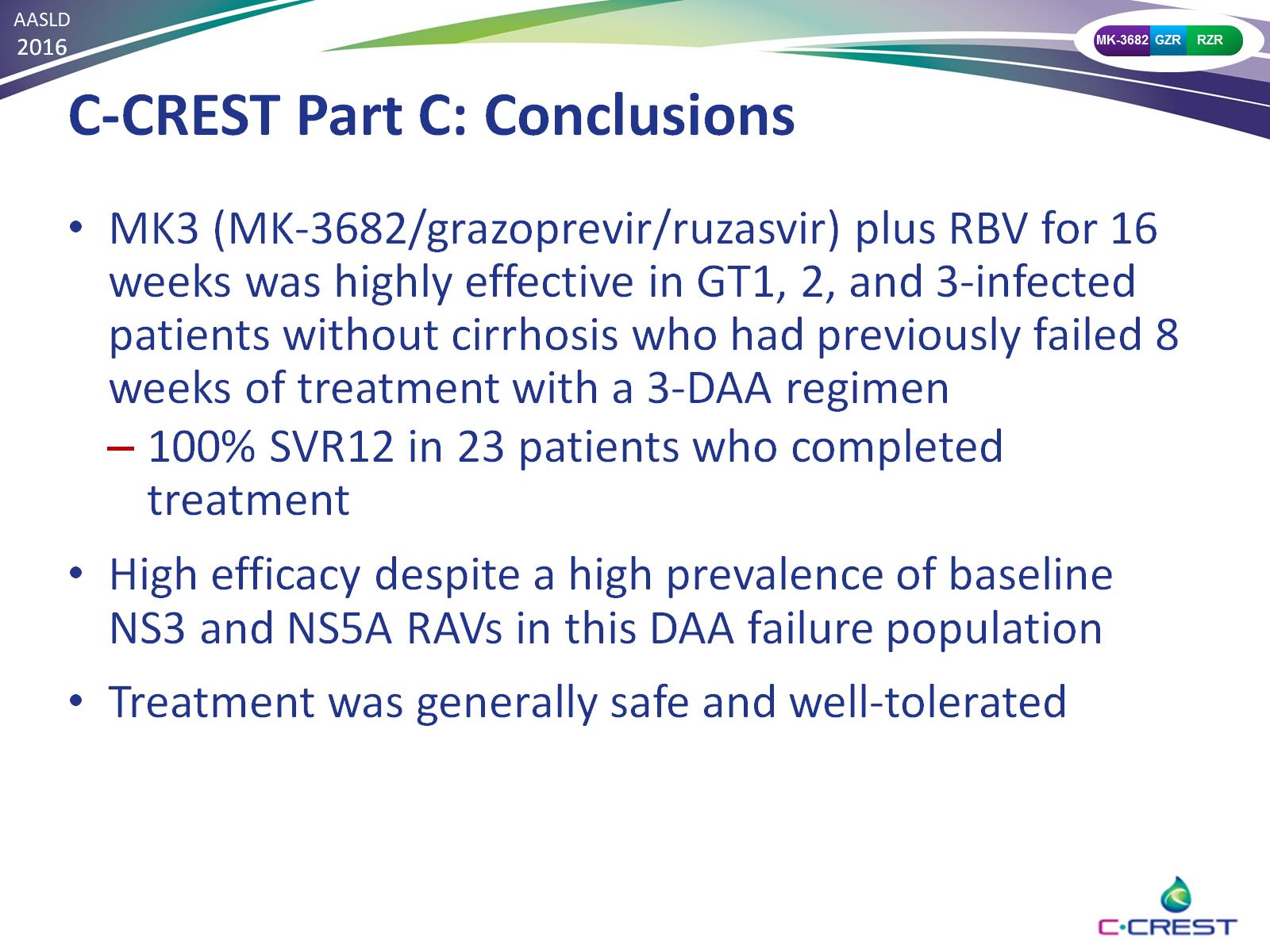